স্বাগতম
আচ্ছালামু আলাইকুম
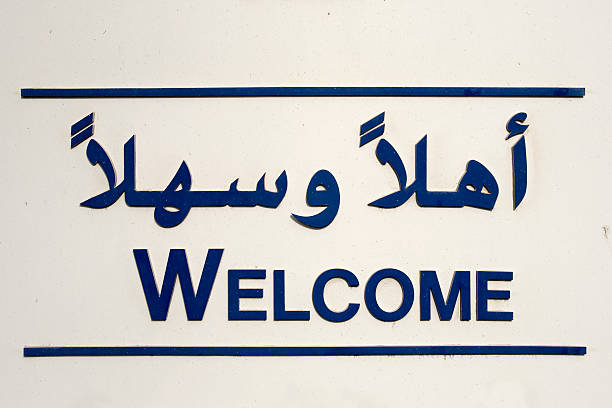 শিক্ষক পরিচিতি
মোঃ মিজানুর রহমান 
সহকারি শিক্ষক 
নারিকেলি উচ্চ বিদ্যালয়,
জামালপুর সদর, জামালপুর।
মোবাইল নম্বর- ০১৯২২৩৪৯০২৫
ই-মেইল-mdmizanurrahman410@gmail.com
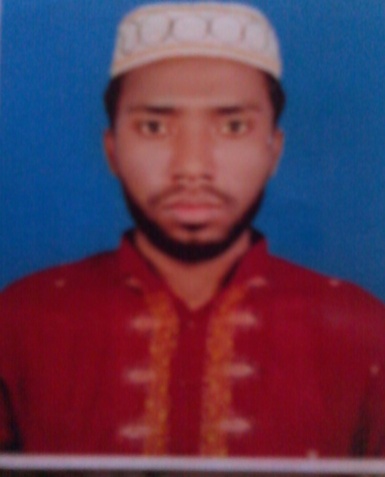 পাঠ পরিচিতি
শ্রেণি : 8ম      শাখা : ক
শিক্ষার্থী : ৪২
বিষয় : ইসলাম ও নৈতিক শিক্ষা
পিরিয়ড- ৫ম
সময় : ৫০ মিনিট
তারিখ : ২৩ এপ্রিল,২০১৯ খ্রিস্টাব্দ
ছবিগুলো দেখ
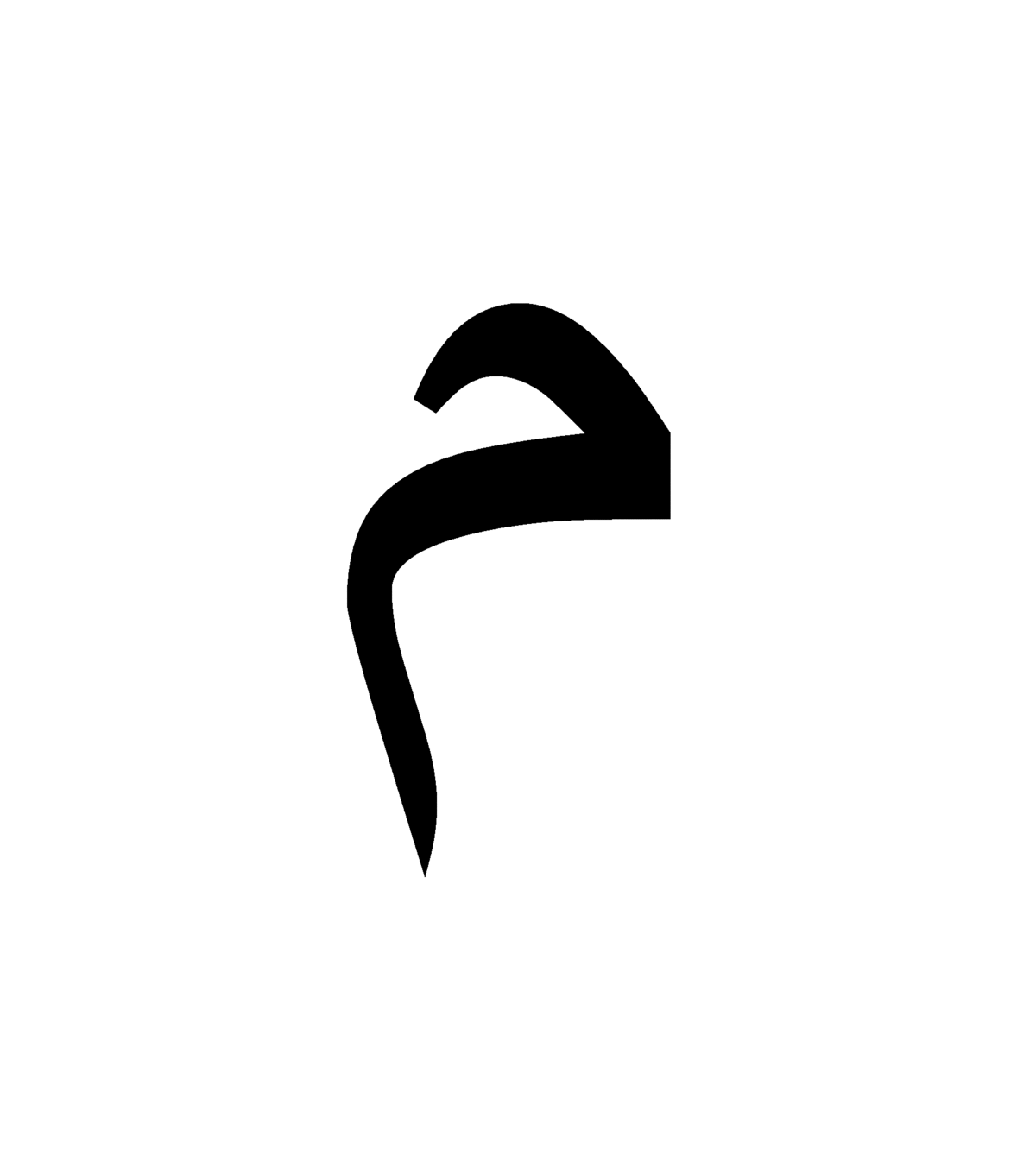 আরবি বর্ণমালা
মিম সাকিন
আজকের পাঠ
অধ্যায়-৩,  পাঠ-৪
শিখনফল
এই পাঠ শেষে শিক্ষার্থীরা -
১। ‘মীম সাকিন কি’ তা বলতে পারবে।
২। মীম সাকিন পড়ার নিয়মগুলো বর্ণনা করতে পারবে।
৩। ইযহার, ইদগাম ও ইখফা এর সঙ্গা বলতে পারবে।
৪। ইযহার, ইদগাম ও ইখফা এর হরফগুলো চিহ্নিত পারবে।
মীম সাকিন এর পরিচয়
জযমযুক্ত মীম কে মীম সাকিন বলে।
যেমন :
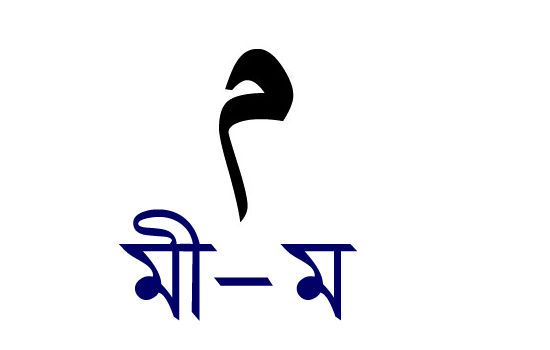 ইযহার
ইদগাম
ইখফা
একক কাজ
মীম সাকিন কাকে বলে ?
 মীম সাকিন পড়ার নিয়ম কয়টি ?
 মীম সাকিন পড়ার নিয়মগুলো কি কি ?
ইখফা, ইদগাম ও ইযহার এর অর্থ
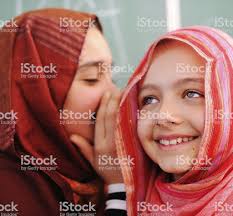 ইখফা
গোপন করে পড়া
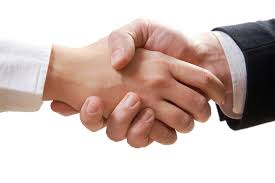 মিলিয়ে পড়া
ইদগাম
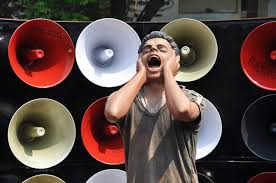 ইযহার
স্পষ্ট করে পড়া
ইখফা, ইদগাম ও ইযহার এর 
হরফ ও উদাহরণ
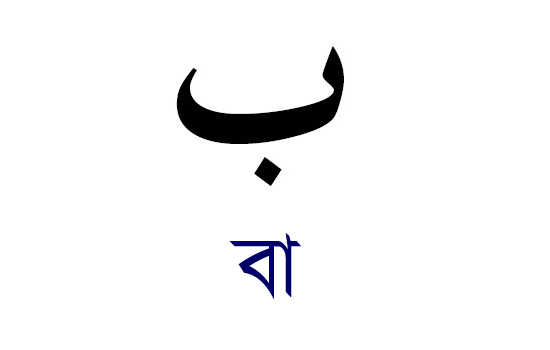 ইখফা
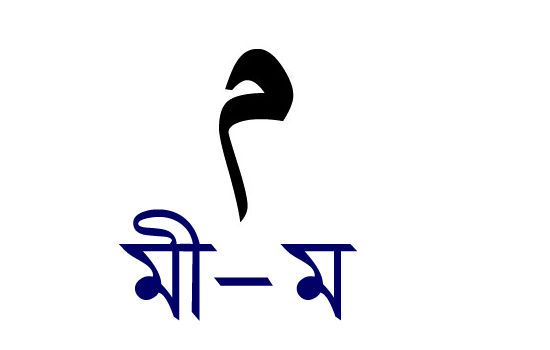 ইদগাম
ইযহার
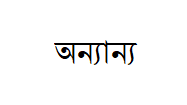 দলীয় কাজ
ইখফা এর হরফ কয়টি ও কি কি ?   উদাহরণ দাও।
 ইদগাম এর হরফ কয়টি ও কি কি? উদাহরণ দাও।
 ইযহার এর হরফ কয়টি ও কি কি? উদাহরণ দাও।
এসো কুরআন থেকে অনুশীলন করি
মূল্যায়ন
মীম সাকিন কাকে বলে ?
মীম সাকিন পড়ার নিয়ম কয়টি ও কী কী ?
ইদগাম বলতে কী বোঝ ?
ইখফা ও ইদগামের মধ্যে কী কী মিল রয়েছে ?
মীম সাকিন কখন স্পষ্ট করে পড়তে হয় ?
বাড়ির কাজ
নিচের ছকটি পূরণ কর
ধন্যবাদ সকলকে
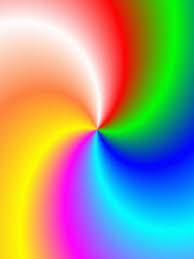 আস সালামু আলাইকুম
ওয়া রাহমাতুল্লহ